MÁI TRƯỜNG TUỔI THƠ
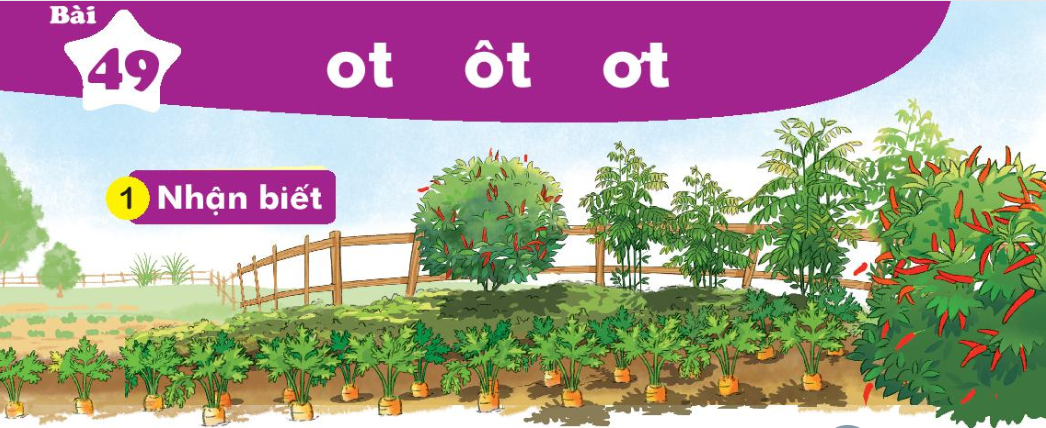 Vöôøn nhaø baø coù ôùt, rau ngoùt vaø caø roát.
ôt
ot
oât
MÁI TRƯỜNG TUỔI THƠ
ot
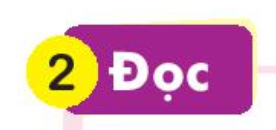 oât
ôt
toát
thôùt
vôït
voùt
coät
ngoït
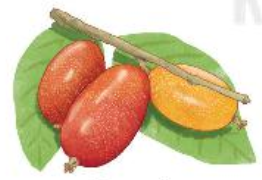 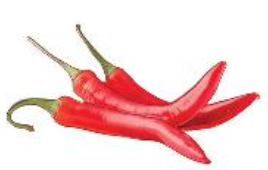 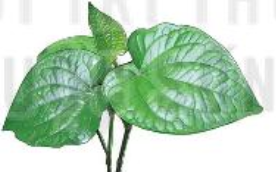 quaû ôùt
quaû nhoùt
laù loát
MÁI TRƯỜNG TUỔI THƠ
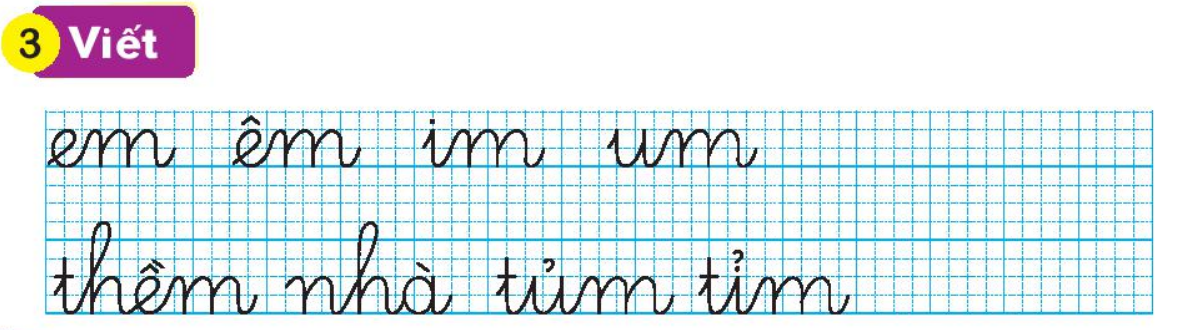 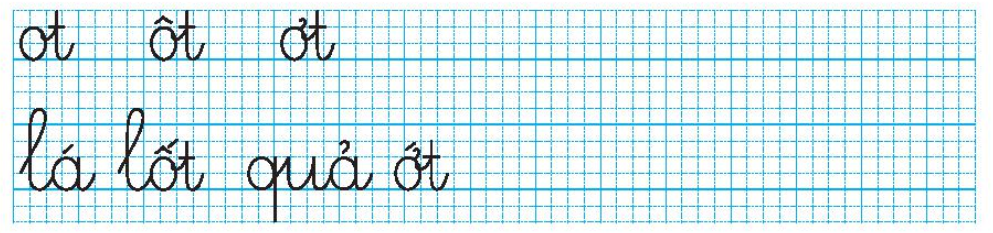 MÁI TRƯỜNG TUỔI THƠ
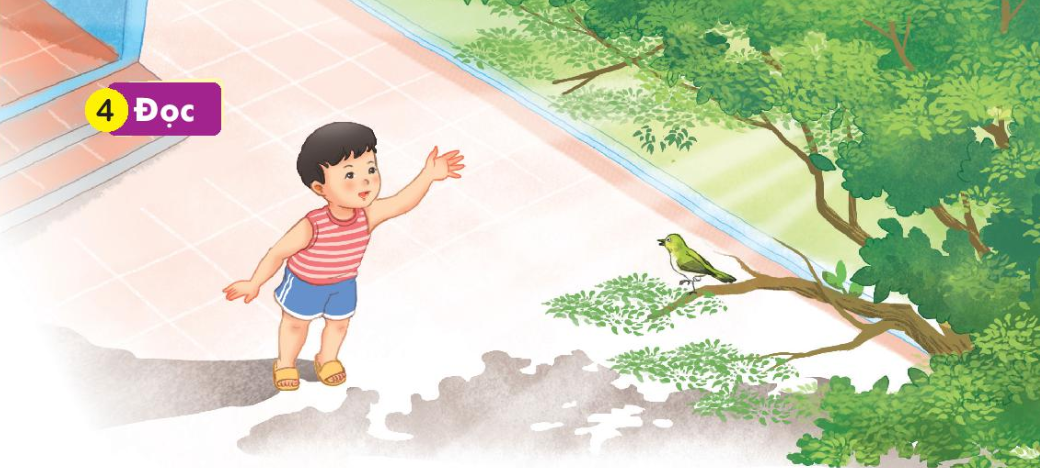 Sôùm nay thöùc daäy, Nam chôït thaáy moät chuù chim saâu. Chim hôùn hôû nhö chaøo Nam. Noù nhaûy nhoùt moät hoài roài bay qua bay laïi, tìm baét saâu boï cho caây.
oât
ôt
ot
oât
MÁI TRƯỜNG TUỔI THƠ
Theá giôùi cuûa em
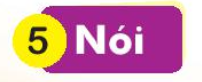 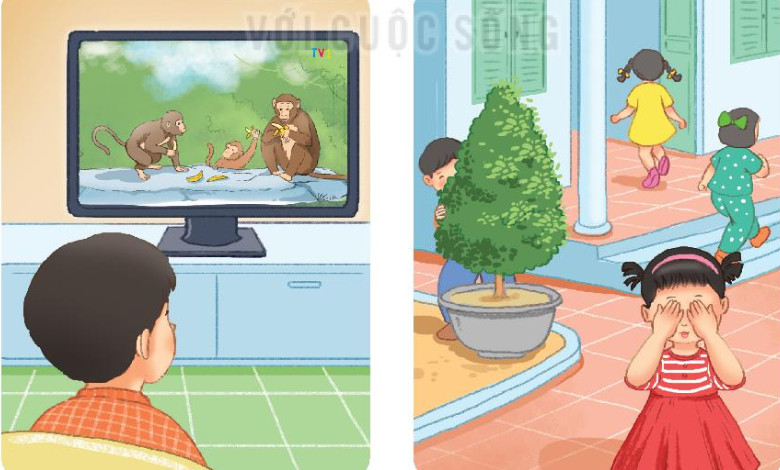